Healthy Sexuality Education and Sexual Violence Prevention for Persons with Intellectual Disabilities
Annamarie Talbot, SRCE
 October 24,2018
A little background…
I have been a teacher for 27 years, first in the classroom, then Resource and then onto Special Education.
For the last ten years, I have been working in a regional position in the Strait Region working with teachers supporting students with Autism, Intellectual Disabilities and other disabilities.
My passion for educating students in the area of sexuality grew out of a need to support teachers and students who were struggling trying to create the appropriate programming.
My work is taken from a variety of sources and you can reference that at the end of the PowerPoint.
Where Did I come from?
[Speaker Notes: Who had the most influence on your sexuality education. How? 

Growing up in the 1970’s and 1980’s, the topic of sexuality, sex in general, was not a discussion for the supper table or anywhere else for that matter. 
All of my education either happened in Health class or with my peers.

As you enter into this field of supporting students with intellectual disabilities, you need to check into your own belief system.

What is at the heart of the need for this training? 
My opinion, is that we need to teach, explicitly teach our students what they need to know to reduce violence and allow for healthy relationships to develop.]
Family Values Activity
List all the values you learned from your family regarding sexuality (specifically related to gender, sexual orientation/identity, relationships, and sexual activity).
Recognize how your own experiences impact your values and influence how sexuality education is/not provided.
Gender, Race and Ability
[Speaker Notes: Our own values have a huge impact on how we support/teach students in the area of sexuality education. This is not an easy topic for some people and that’s ok but you need to find the easiest way to get the job done. When we think about how our parents spoke about sexuality and discussed it with us? Did they give you a book? Did they sit with you? Did you learn it by osmosis? Or from your friends? Do you think this was the best method of learning? Our students with ID’s need explicit instruction as do our students with ASD and all disabilities. They need scripts and rules to follow.]
Stats…
It is well documented that persons with intellectual disabilities (ID’s) experience sexual abuse at rates far more extreme than their peers without disabilities. 
Specifically, as many as 80% of women and 30% of men with intellectual disabilities experience sexual abuse before they are 18 years old. (Mahoney and Poling, 2011)
The best solution to preventing sexualized violence among people with ID’s is to teach healthy relationship skills.
We want persons with ID’s to be in healthy relationships with others and believe that all people are worthy and deserving of exploring their sexuality.
[Speaker Notes: Think back to your own Sexuality training at school-everyone has a different experience. Unfortunately many of  our students with ID’s do not participate in these classes with their peers. This starts to set them apart. They may need lots of follow-up instruction but they should start in the classroom.

Can all of our students attend classroom instruction on these topics? No but we as adults need to differentiate so they can attend parts of the instruction.

The issues is that their bodies are ready but they are not maturationally ready.]
Risk Factors for experiencing Sexualized Violence
Self-Help Skills
Cognitive Development and Learning Opportunities
Social/Emotional Skills
Language and/or Communication Deficits
Compliance
Gender
[Speaker Notes: Self-help: Children with ID’s are often in private spaces (washrooms and bedrooms) with public individuals considerably longer than their peers are, as they may require assistance with personal care tasks such as bathing, dressing, and toileting. As a result, a person with an ID may learn that their right to privacy can be revoked at any time by another person. They may not be able to differentiate between an abusive touch and necessary touch.

Cog dev: An intellectual disability is defined by intellectual or cognitive delays/limitations. IN response to such delays, they maybe excluded from sexuality education as society tends to believe they are incapable of learning or that the learning is unnecessary. They may miss out on information about their bodies, their rights and what they can expect from others.

SEL skills: People with ID’s are often isolated from their peers for a variety of reasons. Due to this feeling of isolation they can become more vulnerable to the approaches of a potential abuser.

Lang: Many of our students with ID’s do not have sufficient language to report sexualized violence. 
20% of adult women with ID’s were not able to identify “penis” and 12% “vulva” indicating there are significant knowledge gaps in accurate terminology.

Compliance: People with ID’s are often taught to be compliant-to follow through on tasks and demands.
It is essential to teach self-advocacy skills and how to speak up.
Think about it in terms of: over-compliance-non-competence.

Gender: Important to think about gender impacts sexual abuse. Women are more likely to be victimized than are men. (Statistics Canada 2011)]
Eugenics…
The Legacy of Eugenics …
Historically, the sexuality of disabled people was controlled through eugenics, ot the “systematic control of breeding.” People with disabilities were deemed unfit for procreation and were sterilized or institutionalized.
British Columbia and Alberta had legislation to this effect, and Alberta practiced negative eugenics from 1929 until is was abolished in1972.
 

Martinello,2017
[Speaker Notes: Although the Canadian Charter of Rights and Freedoms prohibits discrimination based on ability, intellectually disabled people are still often treated with a philosophy of preventing sexuality (and therefore reproduction).

Sitting in on Individual Program Planning Meetings and discussing goals around life skills, the topic of relationships is uncomfortable for many around the table.

In my experience, it is not until there has been an issue of inappropriate behaviors that we get the parents/caregivers on board.

I would like to see this taught long before they get into trouble or make mistakes.]
Myth or Fact?
Some people are too delayed to benefit from education.
[Speaker Notes: Myth: With the right materials and support, almost every person is capable of learning and changing. It is essential that materials and strategies are developmentally appropriate, considering both chronological age and developmental level.
Furthermore, it is essential to consider the risks of sexualized violence, as research indicates that the more disabled a person is, the more at risk they are of being abused. 

Unfortunately there is a lack of appropriate materials and resources available for use and there is a lack of professional development opportunities available for educators.]
Myth or Fact?
People with intellectual disabilities are asexual or childlike.
[Speaker Notes: Myth: Every person can love and be loved. Although attention must be paid to developmental level, chronological age is equally as important: all bodies change and develop and all bodies can feel. Providing developmentally appropriate materials is essential in providing responsive and inclusive sexuality education.

Unfortunately the developmental level of a student is prioritized over chronological age.]
Myth or Fact?
Some people with intellectual disabilities already know too much.
[Speaker Notes: When individuals exhibit sexual behaviors that seem like “too much” , it is likely that they actually do not know enough, or that their knowledge may be surface level. Primarily, they do not know the appropriate and legal skills that are essential in healthy sexuality, or they may not have those rights respected (an example would be privacy-some of our students are not afforded the luxury of being private, they always have an adult with them).
Additionally, because society is nervous, uncomfortable, and/or unfamiliar with sexuality of of personals with disabilities, when sexualized behaviors are observed they are perceived as “too Much”.

People with ID’s are caught more often than their neurotypical peers.]
Myth or Fact?
Some people with ID’s are hypersexual.
[Speaker Notes: Myth: It is likely that the person is not hypersexual, but rather that they have not learned appropriate expressions of sexuality. 
Moreover, they may have never been given the opportunity to practice the skills they have learned.
For example, how can they practice sexualized behaviors in private if they are never afforded privacy?]
Myth or Fact?
Teaching sexuality education might give a person with an ID ideas.
[Speaker Notes: Myth:
People with ID’s already have ideas-they have seen relationships in movies/TV, in public or in their own home (their parents and siblings), or at school and work.
Relationships are everywhere: the skills about how to navigate a healthy relationship are not. Those are learned skills and therefore must be taught.
Think about the first time you heard about sex? How did you react? Were you grossed out and thought I am never going to do that! This did not give people positive ideas.
We do not give our students their sexuality. It belongs to them. Our role is to educate and support them in exploring healthy sexuality.

In terms of relationships for students, the PEERS( The Program for the Education and Enrichment of Relational Skills)  Program, by Elizabeth Laugeson, is a place to start. This has been a priority across the province of Nova Scotia. PEERS is a manualized, social skills training intervention for youth with social challenges. This evidenced based program has certainly made a difference with many of my students in supporting with making and keeping friends. Having friendships would be the precursor for a romantic relationship.]
Myth or Fact?
People with ID’s cannot be “good” parents.
[Speaker Notes: For most people, most of the time, sex is not about “making babies”. Just think about all of the reasons that people have sex. Anyone can be a good parents, just as anyone can be a bad parent. 
All parents are challenged by their parenting role and some might need extra support.

With stigma and without supports, it could be more challenging to be a parent with an ID.]
Myth or Fact?
We cannot teach sexuality education because of moral and/or religious reasons.
[Speaker Notes: Myth: It is the responsibility of families to teach their own values. If you are not a family member, your job is to be an educator, not a moral compass. It is well documented that lack of sexuality education or “abstinence only” education dos not demonstrate long-term positive impacts on a person's sexual health and ell being.

Comprehensive sexuality education instead offers a sex-positive, diverse and inclusive model with far-reaching benefits, including safer sex practices. 

Children who participate in comprehensive sexuality education and do experience sexual assault are less likely to feel shame or assign self-blame.]
Myth or Fact?
People with disabilities are undesirable as sexual partners.
[Speaker Notes: This is untrue!!!
Disabled people can be sexually desirable, just like everyone else. They can do form sexual and romantic relationships. While the hope is that these relationships are mutual and consensual, beware letting this myth prevent you from recognizing that disabled people can be objects of unwanted or non-consensual sexual desire and activity.

Underlying truth:
Ablesit beliefs reinforce this belief, as persons with disabilities are not shown in popular culture as sexual beings.
Disabled persons also may be fetishized in sexually explicit material, or sought out as sexual partners because of their disability.]
Anatomy & Sexual Health
Identify the importance of teaching anatomy and sexual health with learners with intellectual disabilities.
Explain how learning about anatomy and sexual health can reduce the risk of experiencing sexual trauma.
Describe the risks of engaging in unhealthy sexual behaviors if a person does not have access to knowledge about anatomy and sexual health.
[Speaker Notes: Why should we teach an individual about their body?
Students with ID’s need the accurate terminology so they will understand if they have been abused. So that the person will have the skills to report their experience and be believed and understood. If they use an inaccurate term, it could lead to a misunderstanding. 
Share story about “my flower”.  Adult with intellectual disability goes to the doctor because she has an itchy flower. When in the doctor’s office, she tells him that her flower is itchy. He does examine her and solves the issue but it takes a long time. She did not present well and if she was reporting a sexual assault she would not have had the words to explain that someone had put a penis into her vagina.]
Anatomy & Sexual Health
What should we teach?
Name accurate terms for body parts and sexual activities.
Explain how bodies mature and the difference between the bodies of adults, adolescents, and children.
Specific ways to reduce an STBBI(Sexually transmitted Blood Borne Infection), or of becoming pregnant.
Recognize that my body is my own and the only person who has the right to a body is the person who lives in it.
Identify reasons to engage in sexual activities and reasons why people may not want to engage in sexual activity,
[Speaker Notes: Research has found that children who know the correct terms for body parts are more likely to report sexual abuse. Moreover, court testimony from child victims who use correct terms is more likely to be believed.]
Anatomy & Sexual Health
Students need to be able to understand that they have been abused.
Student has the skills to report their experience and be believed and understood.
Teaching anatomy and sexuality is essential in reducing the risk of experiencing sexual trauma.

One approach for teaching: 
“All the body is private and some parts are special.”
[Speaker Notes: This concept of the body being private and some parts being special, comes directly from the “Doing it Better” Training I attended with Emily Martinello. I truly believe that this is an excellent way to describe it to our students with intellectual disabilities. 
Teaching about sexuality and anatomy gives the opportunity for a person to understand if their boundaries have been breached.
In thinking about IPP goals, these can be attached to science courses in high school or health in elementary. It could also be attached to life skills goals on IPP’s.
For example, Female Student will be able to name and understand the functions of her body.
A specific goal:
Student will be able to match the 8 parts of the vulva with their function.
Or
If this is too complex, it could be a simple matching activity to learn the proper terms. 
Please reference : teachingsexualhealth.ca]
What to do when you are Doin’ it(and by “it”, we mean anything sexual)
Consent
Protection
Privacy
Safe
Communication
Doctor
Decisions
Plan for the “What if’s?”
[Speaker Notes: The checklist gives you a guideline of topics that need to be discussed.
Consent: How do you obtain consent/ Are you legally able to consent?/Remember that consent is ongoing and can change at any time
Protection: What is the safest and most comfortable for the person? Do you know how to use a condom? Expiration dates?
Privacy: Is this a private spot where no one can see you?
Safe: Where is a safe place for a date? Does someone know where you are? 
Communication: What do you want out of a relationship? Can you communicate your wants and desires?
Doctor: Pap tests? Regular exams, breast, gynecological, testicular? STBBI testing, birth control?
Decisions: What do you want in a relationship? Who do you want to have sex with?
Plan: Pregnancy? No private places]
What to do when you are Teaching Doin’ it(and by “it”, we still mean anything sexual)
Teaching about consent
Teaching Strategies for safe sex
Teaching about privacy
Teaching about being safe
Teaching communication
Teaching about medical health
Teaching about values
Teaching problem solving
[Speaker Notes: As on the previous slide, these are the areas that need specific teaching. We cannot teach all of these topics at once.
In my experience, consent is a very difficult concept to teach to our students with intellectual disabilities. 
Last spring, I was working with a family getting connected to the adult side of Department of Community Services. My student had to give his father consent to speak and work on his behalf. The Care Coordinator had done the initial meeting and felt the student could advocate for himself. It was not until we started working on the concept of teaching consent did we both realize his limitations.
How did we do it? We practiced daily but unfortunately, this explicit daily teaching was not enough. The Care Coordinator just needed to be ale to ask the question and he would answer but he didn’t like speaking to strangers. At the last minute, I offered to host a three way call so I could prompt him from the teaching that had been done. Once the three of us were on the phone, the coordinator asked the question, I explained and prompted. He was able to repeat after me and all was well.
Now, think about giving consent for sexual activity. Do you think our students with intellectual disabilities can do this?]
What is sex?
What is important in sexuality education?
What does a sexually healthy adult look like?
Is it more than penises, vaginas and intercourse?
 How do your own values impact how you teach sexuality education?
What is “sexuality education”? It is more that putting a penis into a vagina.
Individual Responses:
________________________________________________________________________________________________________________________________________________________________________________________________________________________________________________________________________________________________________________________________________________________________
[Speaker Notes: Did anyone answer: They’re really good at putting penises in vaginas?
Answers: How can we teach sex and love?

Discussion: How can your own values impact how you teach sexuality education? How do your values impact how you view sexuality?
What is sexuality education? What are the goals and intentions?
Unfortunately sex education tends to be fear driven,  and based on the idea that people should wait as long a possible , because sex is very bad. Think about Maslow and where he placed sex on the hierarchy of needs-at the base.

Keys to success: Always teach “What to do”, never  “What not to do”
Your job is to help other’s identify their values(Not your values) and to live their lives according to their values. We cannot teach with judgement.]
Personalizing Teaching Tools
We know that our students require a discrete analysis of a step by step process for many routines.
Consider that we need to create personalized tool for our learners as the generic ones sometimes don’t work. 
We use hand washing visual schedules, bathroom routines etc.
Perhaps our students need more of these types of visuals that are individualized to suit their needs.
One Generic example
[Speaker Notes: I was working with a student who was transitioning to the Achieve Program at NSCC. We were there having a visit and we both ended up in the bathroom at the same time. She was taking quite a long time so I said I would meet her back in the classroom. She started to cry. I said I would wait and help her. She told me she had used her Power card on how to change her pad but there was no garbage in the bathroom to throw out her soiled pad.  I suggested she wrap it up in toilet paper and that she could throw it away in the garbage out in this area. She followed my directions well and we moved on. It made me think. How many other student struggle with small parts of a regular routine when they are in new places? How can we predict that? How can we help them?
The next issue came as I was working on having her use public transportation. Her school bus always had assigned seats but the public bus did not. On one of our practice trips, she got upset as someone was in her seat. I had to create a power card about what to do when you get on the public bus. 
These are two examples where there was lots of explicit teaching being done but we can’t predict what they might need. We need to give the ability to ask for help and not be upset.
The same holds true for all of the topics we will teach in the area of sexuality.]
A Penis by any other name…
We need to think about activities for teaching anatomically correct language. This starts at 16 months of age. 
Our students need the appropriate terms for their visits to doctors and nurses. Think about the need for appropriate terms if they have been abused.
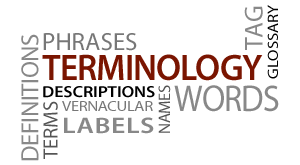 [Speaker Notes: Sit with your student and show them a picture of an anatomically appropriate body. You can do matching activities at the beginning until they can label them independently. One of the Brigance subtests has them name their body parts, take it a step further.
Slang terms:
The idea of teaching all the words can be uncomfortable for us. We have no idea what words our students have learned to represent the biological terms. The only way to do this is to find out what they call it.

Many people with ID’s may not have access to their peers to gather these terms so it is also helpful for them to be aware.

Students need a safe environment with an adult they trust to start learning about this vocabulary. 

When I am working with teachers, we complete an activity that looks at all of the slang terms for penis, vulva, breasts and buttocks. Everyone is always surprised at the new words they learn. Where would our students with ID’s fit into this continuum?
Emily Martinello has been compiling a list since 2013 and  she ahs 445 words for penis, 417 for vulva, 160 for buttocks and 298 for breasts.
Keeping a current list helps you navigate conversations that are culturally and age appropriate.]
Male  and Female Samples
Male reproductive Page
Female
There is more information contained in Isabelle Hénault’s book, Asperger’s Syndrome and Sexuality: From Adolescence Through Adulthood (2006)
Asperger's Syndrome and Sexuality, 2006, Hénault,
Try this website:
https://teachingsexualhealth.ca/
Role of Self-Pleasure
Masturbation is a normal activity and is to be done in a private place.
It is not our job as educators to teach students how to masturbate. However, it is our job to assist them in getting support with their doctor or a health nurse. 
For our students on the spectrum, in terms of their theory of mind, they assume if they can’t see you, then the reverse is true.
Let’s think about the steps a student would need….
Lots of resources available-David Hingsburger and Diverse City Press
Sample: Masturbation Social Story
Privacy
Identify the importance of privacy and sexual health with learners with intellectual disabilities.
Explain how learning about privacy can reduce the risk of experiencing sexual trauma.
Describe the risks of a person engaging in sexual behaviors publicly.
Distinguish private and public conversations, body parts, activities and locations.
[Speaker Notes: Emily Martinello maintains that; “Teaching privacy allows an individual to understand that they have control over their own body and that they have the right to decide where and when they touch others, are touched by others, are naked, or are having conversations about personal matters.” 

If a person with an ID does not know their rights and becomes accustomed to the violation of their boundaries, they may become complacent. This starts in childhood and when they don’t transition to having modesty or being modest about their own bodies, this can cause issues as they age.

Think about the teacher assistants completing changing routines or bathroom routines with their students. Do we ask questions like: “ May I help take your pants off? May I touch you now to clean your bum?  May I come in? 

A case I had this year was working on trouble shooting where a student was struggling with a showering routine. To maintain modesty, the student and the TA each wore a bathing suit. The TA was able to model, coach and prompt her through the steps. We did transition to a visual schedule but she needed explicit teaching. Many times these steps to independence are not supported in a way that teaches modesty.]
Privacy
Learner Outcomes:
Distinguish between private and pubic body parts, activities, conversations and locations.
Recognize that “all bodies are private and some parts are special.”
Recognize that everyone has the right to privacy, including personal spaces, bodily anatomy and private personal information.
[Speaker Notes: Spaces: I can close  door and lock it.; People will know and wait for my answer; I can close curtains or blinds.; I will be alone and No one will see or hear me.
Speaking about locks-do our students know how to lock and unlock something. Is this scary for them? Should we come up with an alternate plan?

Bodies: No one has the right to touch any part of your body. Too often the bodies of persons with ID’s are mistreated and not valued as private.

Conversations: Too often the sexuality of our person's with ID’s becomes a topic of discussion with staff.  We must remember their rights to privacy and we if they can be present for solutions, they should be privy to the conversation. 

Activities: Every sexualized activity is private. In order to be safe, legal and respectful, private activities should take place in private locations. We need to teach the difference between safe activities for public and safe activities for private.]
Privacy
Privacy is a social skill that is typically learned through modelling and reinforcement; however, persons with Intellectual Disabilities (ID’s) may not have many opportunities to internalize this message.
We need to be teaching privacy as it pertains to bodies, locations, conversation, and activities.
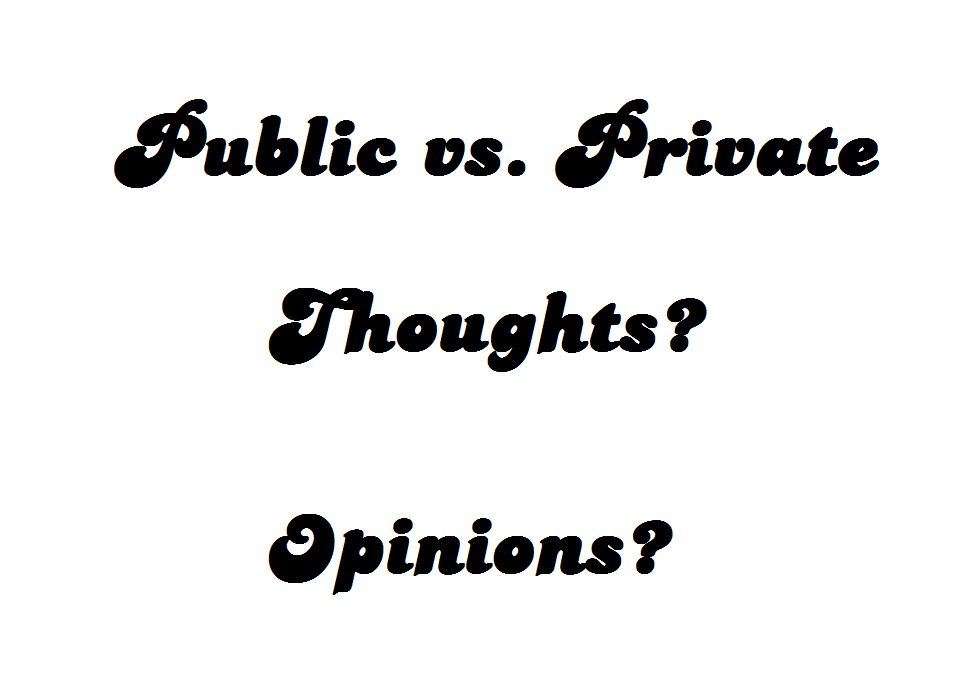 [Speaker Notes: Persons with ID’s are more likely to be “caught” engaging in inappropriate behaviors than their non-disabled per, as they may lack privacy and perform sexualized behaviors publicly as a result.
Without access to private spaces and an understanding pf personal boundaries, intellectually disabled persons may invade the privacy of others. The rules about body privacy seems blurry when your own body is never treated that way.
This lack of knowledge and the resulting behavior, explains the over representation of persons with ID’s as perpetrators of sexual assault, and the widely held myth that persons with ID’s are hypersexual. 

Finding private locations is one of the greatest challenges in exploring healthy sexuality for persons with ID’s. We need to teach that a private location is where nobody can see or hear you. Creating privacy becomes challenging ins hared spaces.

In my experience, I teach the only private place is in their bedroom with the door closed and the expectation that someone needs to knock before entering. Some parents do not like the idea of a closed or a locked door. The bathroom at home if it is not shared can be private as well. I do not allow bathrooms at school as they are public places. I feel we need to avoid teaching that this is a private place.]
Public vs Private
Public vs Private activities are the place to begin. I have included some copies for you. This game and social story can be used a daily teaching tool. I also create personalized social stories that reference the same words in the stories.
Privacy is a social skill that is learned through modelling and reinforcement. Unfortunately our students with ID’s, do not have many opportunities to do this as they are always with an adult. 
Teaching privacy allows a person to recognize and assert their rights.
One consequence: we learn that a person has been sexually assaulted.
“All the body is private and some parts are special.”
[Speaker Notes: Add Public vs Private social Story]
Prevention
Persons with ID’s are more likely to be ‘caught’ engaging in inappropriate sexual behaviours that their non-disabled peers, as they lack privacy and perform sexualized behaviours in public.
Is a bedroom a private place? Bathroom? Bathroom at school?
Private spaces? How do we replace the inappropriate behavior?
Divide into small groups-Discuss the following:
**Identify ways to modify the physical environment and the person providing help in order to create/maintain privacy in the person’s individuals routines (showering, bathing or toileting)
[Speaker Notes: Privacy rules should be established to determine what behaviors are acceptable in what spaces.
If we teach that you can masturbate in your bedroom with the door closed, it is important that not all bedrooms are private places. These specific details need to be taught.

Visuals would be reminders about public  and private spaces around the home. Teach one symbol for private and maintain it. Everyone needs to respect their privacy. This could be a learning shift for parents.]
Creating Privacy
Let’s talk about how we can support teacher assistants and teachers to increase a student’s privacy during a toileting routine.
What types of environmental changes?
What types of helper changes?
Examples from the group…
[Speaker Notes: I had a situation where the young boy who was non-verbal became quite aggressive when he was being changed. We added an extra TA to support and then she was being bit. We added Kevlar sleeves so the adults wouldn’t be harmed. We added heat and music.  During my last observation I took note about when the violence began. It had started as soon as the TA mentioned that she should be taking down his pants. I thought we should try a receiving blanket on top of him before the procedure started. There is know no more violence. We keep a stack of receiving blankets ready for every change and he is content. He did not have the words to tell us he was uncomfortable but he certainly showed us. We need to read their body language.]
Public Vs Private social stories
My preference is to teach the generic social story and have them practice with the sorting game. I suggest introducing specific visuals that relate to their lives/situations to make it more meaningful.
Generic sample: Public vs Private Social Story
Sorting Game: Sorting
Specific Story: John Doe 1
Specific Story: John Doe 2
Specific Story: John Doe 3
[Speaker Notes: Explain the context of each story…]
Conclusion
I am not an expert-my experience came out of necessity. A case was presented and I supported the school in creating to programming to match. The topic of sexuality or sexual behaviours, can scare people away and they don’t know where to start. Let’s start with public vs private and go from there.
[Speaker Notes: I want to add that Emily Martinello’s work through Sexual Health Nova Scotia that was made possible in 2017 by funding from the provincial government's Sexual Violence Strategy, which supports innovative efforts to reduce sexual violence in Nova Scotia was very helpful for training teachers. The Train the trainer model with the activities and research is a model that works.
I was part of the Advisory Committee as I have been working in this field and trying to find resources to support teachers struggling with situations that were outside their knowledge base.
Emily’s work has made a huge difference in our province and as a trainer of this program, it is making a difference for my teachers.]
Bibliography
Martinello, E. (2017) Doing it Better. Sexual Health Nova Scotia. http://shns.ca/
Hénault, I. (2006) Asperger’s Syndrome and Sexuality; From adolescence through adulthood. London, UK: Kingsley Publishers.
Dubin, N., Hénault, I. and Attwood, T. (2014) The Autism Spectrum, Sexuality and the Law.
SETBC.org –website I have used for public vs private social stories.
http://diverse-city.com/   I order materials from this site and they work well. They are mainly used to support parents and work with the school health nurses.
Last Word